What to Expect During Construction
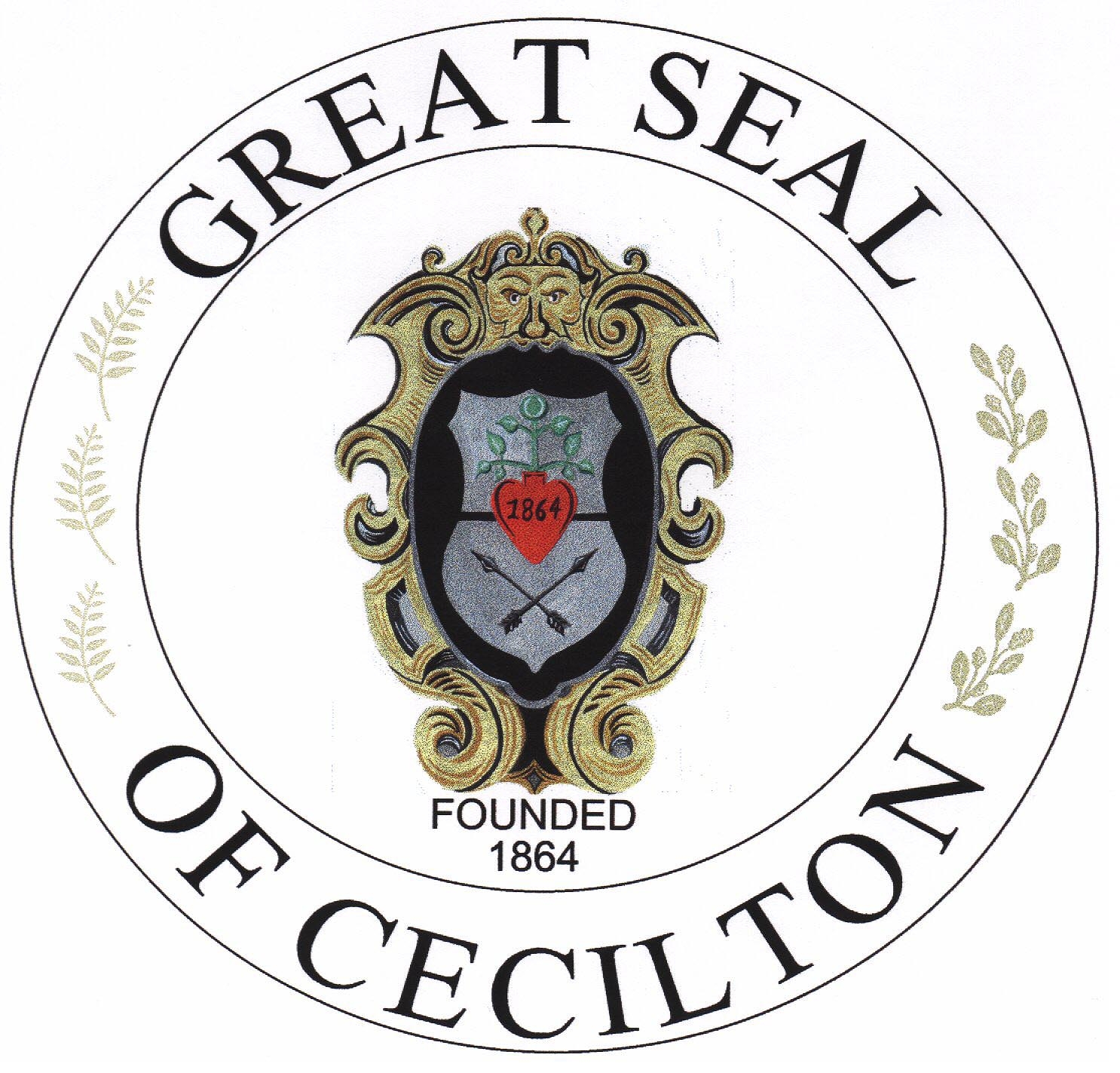 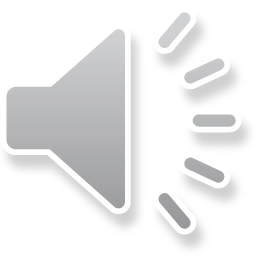 Project Status
Transmission Main Project 
Bid Opened on January 22, 2016
Apparent Low Bidder was Eastern States Construction
Anticipated Start of Construction March/April  2016
Anticipated Construction Duration – One Year
Subsequent to the Award, a Detailed Construction Schedule to be Provided by the Selected Contractor
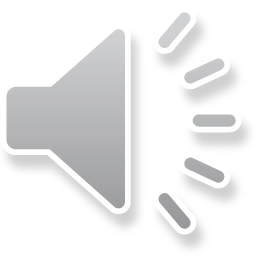 Project Status
Distribution System Project
Bids to be Opened on February 19, 2016
Anticipated Start of Construction April 2016
Anticipated Construction Duration – One Year
Subsequent to the Award, a Detailed Construction Schedule to be Provided by the Selected Contractor
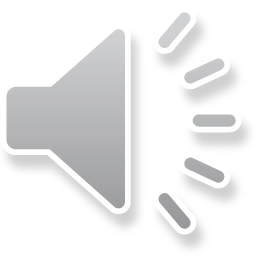 Project Status
On-Lot System Project
Contract Documents are being Finalized
Project Bidding and Start of Construction to Coincide as Close as Possible with Substantial Completion of the Distribution Project
Anticipated Construction Duration – Nine Months
Preliminary Projections for Project Completion – End of December 2017
Subsequent to the Award, a Detailed Construction Schedule to be Provided by the Selected Contractor
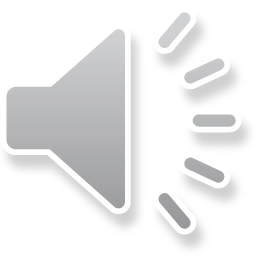 Distribution System – Concurrent with Transmission
Traffic Delays
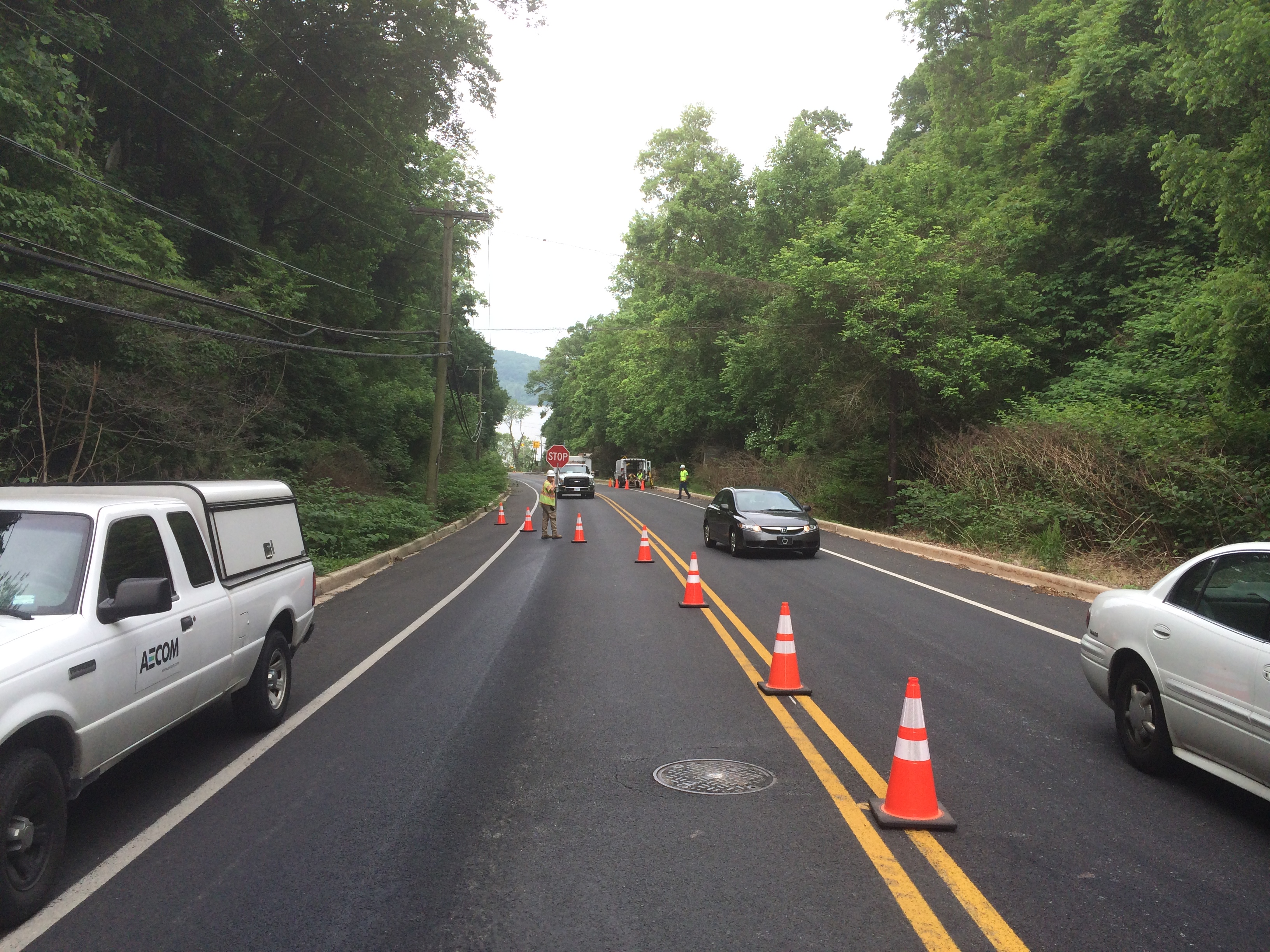 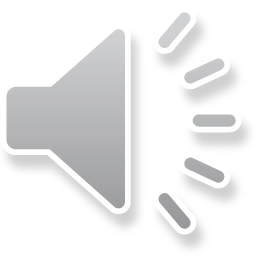 Distribution System – Concurrent with Transmission
Temporary Lane Closures
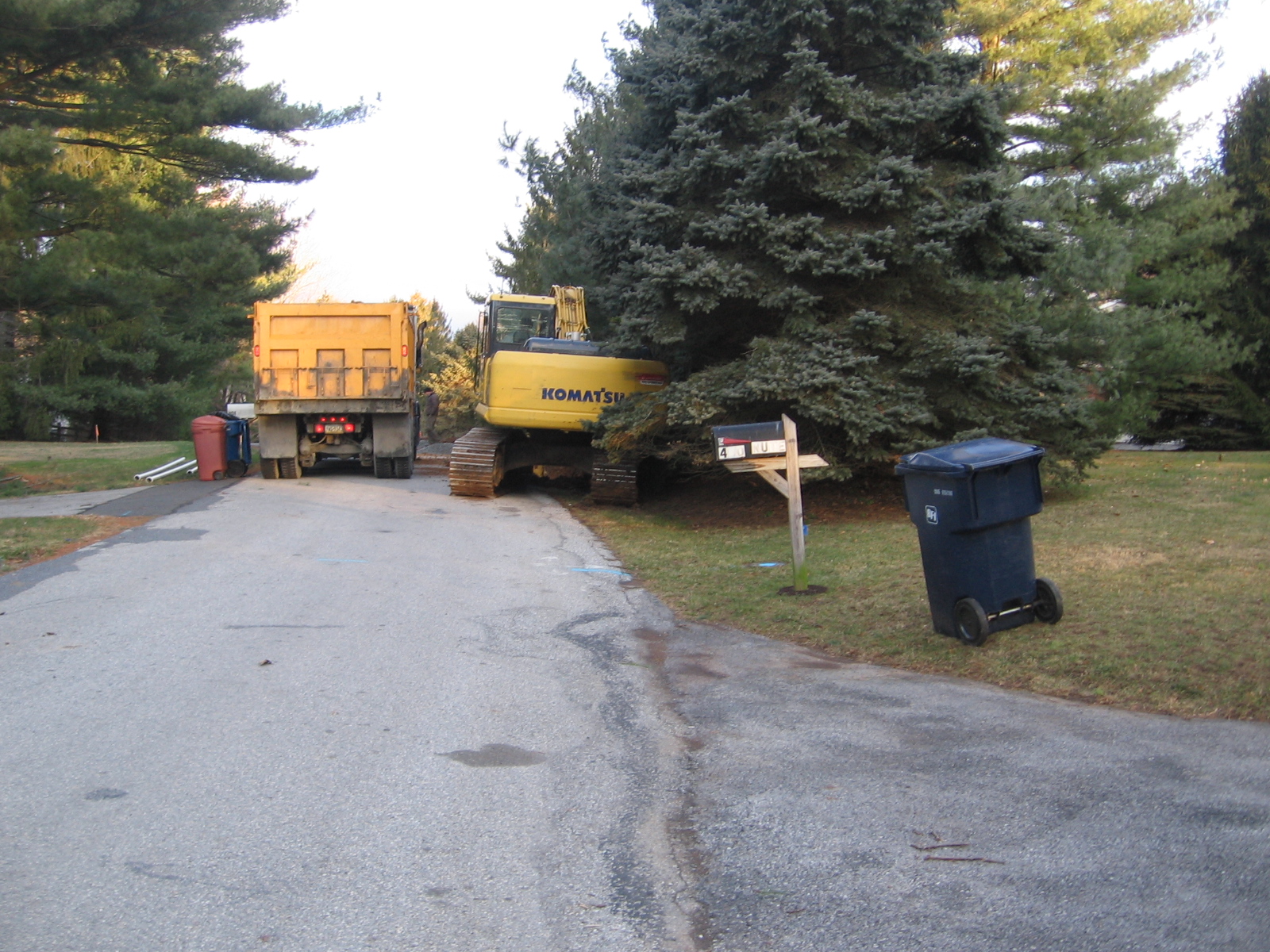 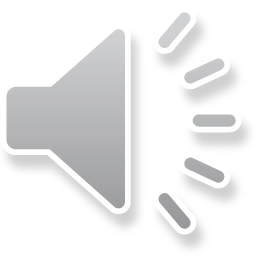 Distribution System – Pearce Creek Service Area
Documentation of Existing Conditions
Preconstruction Video 
Used to Determine if Contractor is Responsible for Damage to Public or Private Property
If Damage Occurs, Contractor Must Restore to Original or Better Conditions
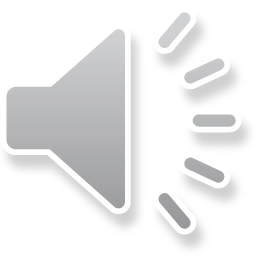 Distribution System – Pearce Creek Service Area
Construction Layout
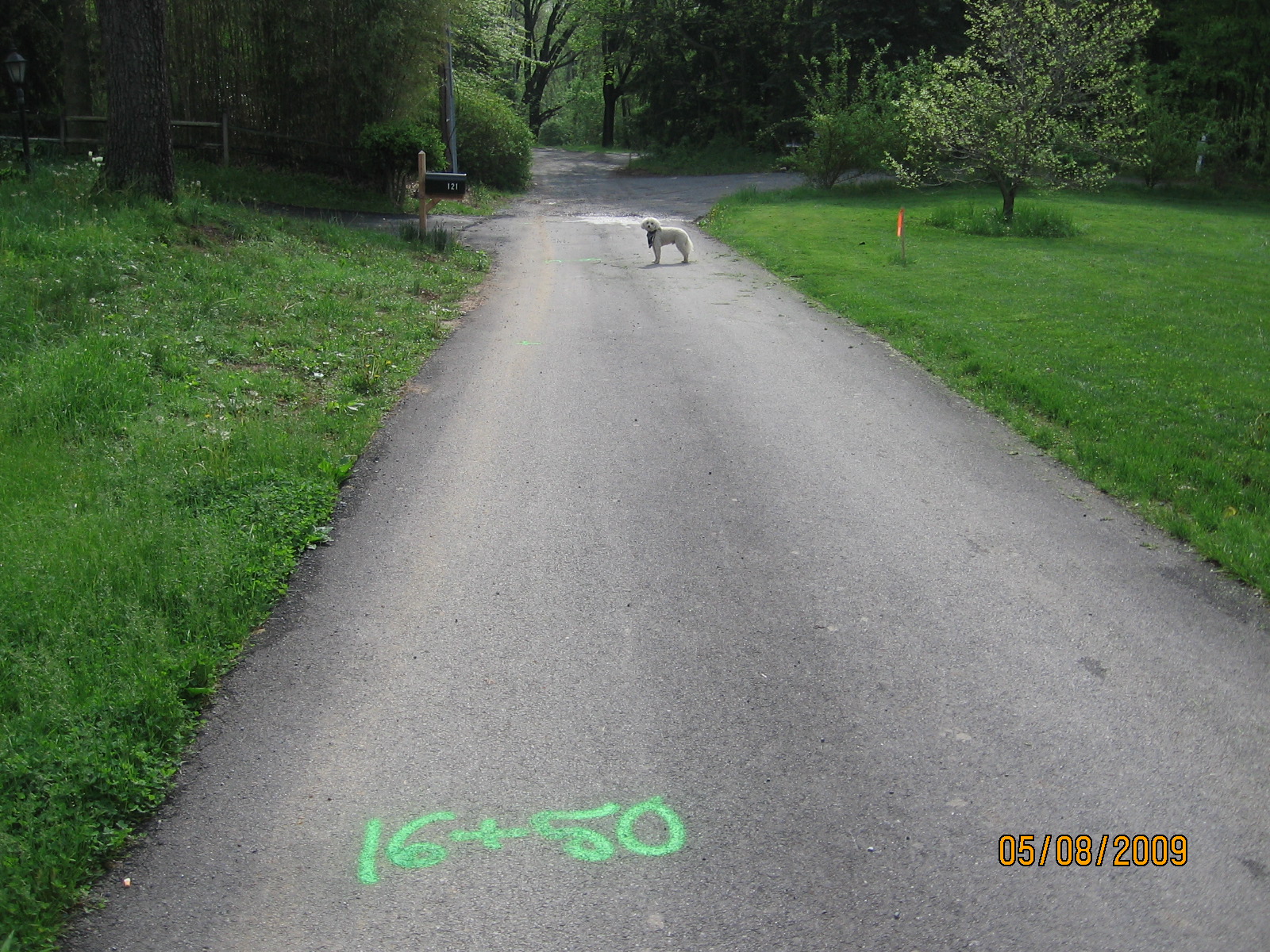 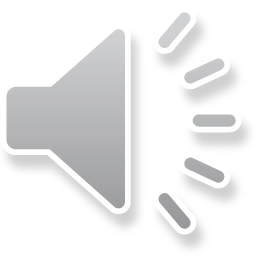 Distribution System – Pearce Creek Service Area
Layout, Stake at House Connection
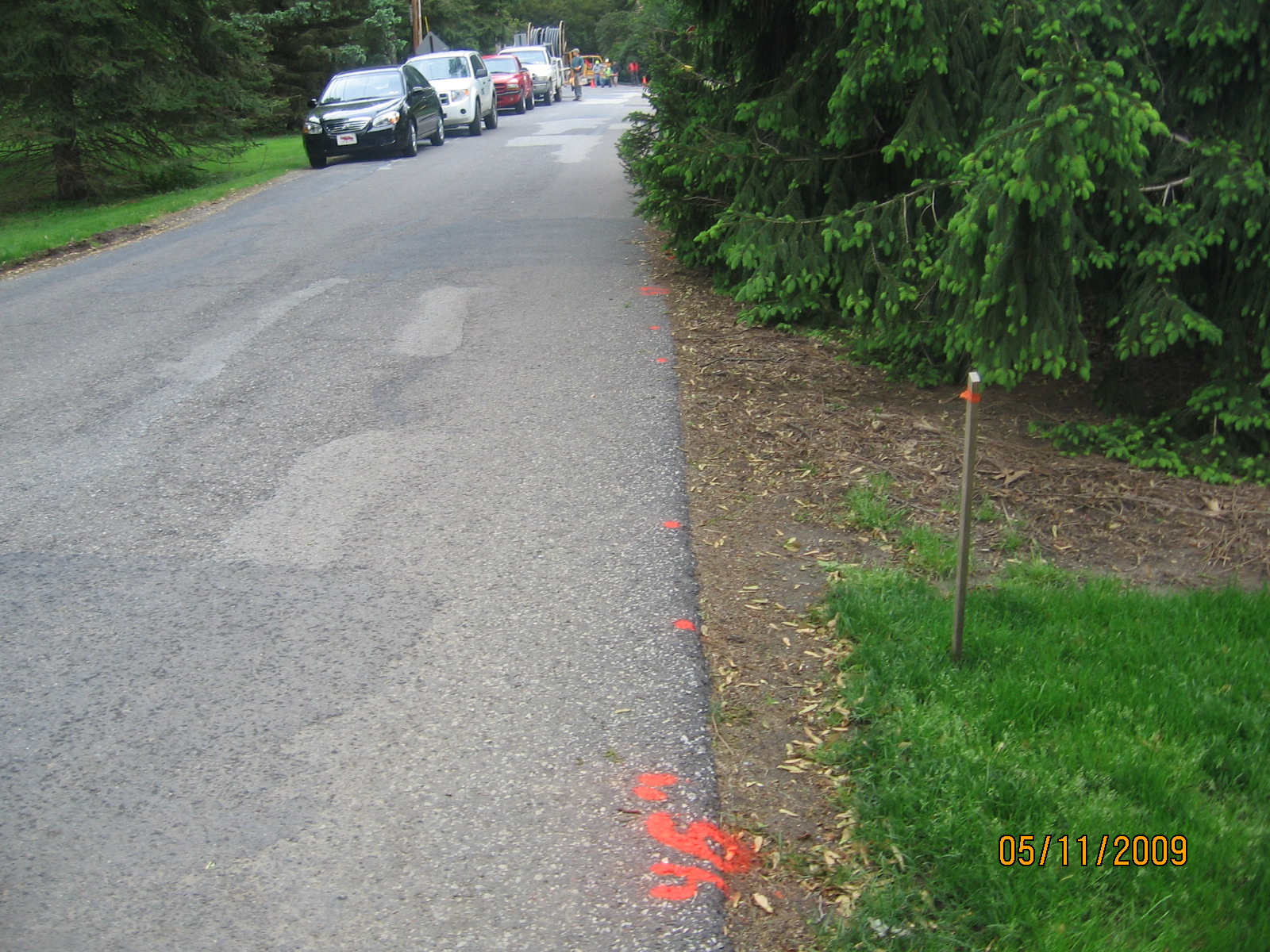 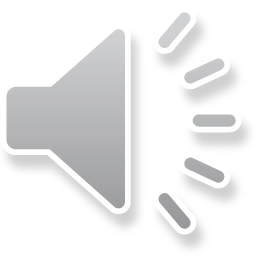 Distribution System – Pearce Creek Service Area
Laydown and Storage Area
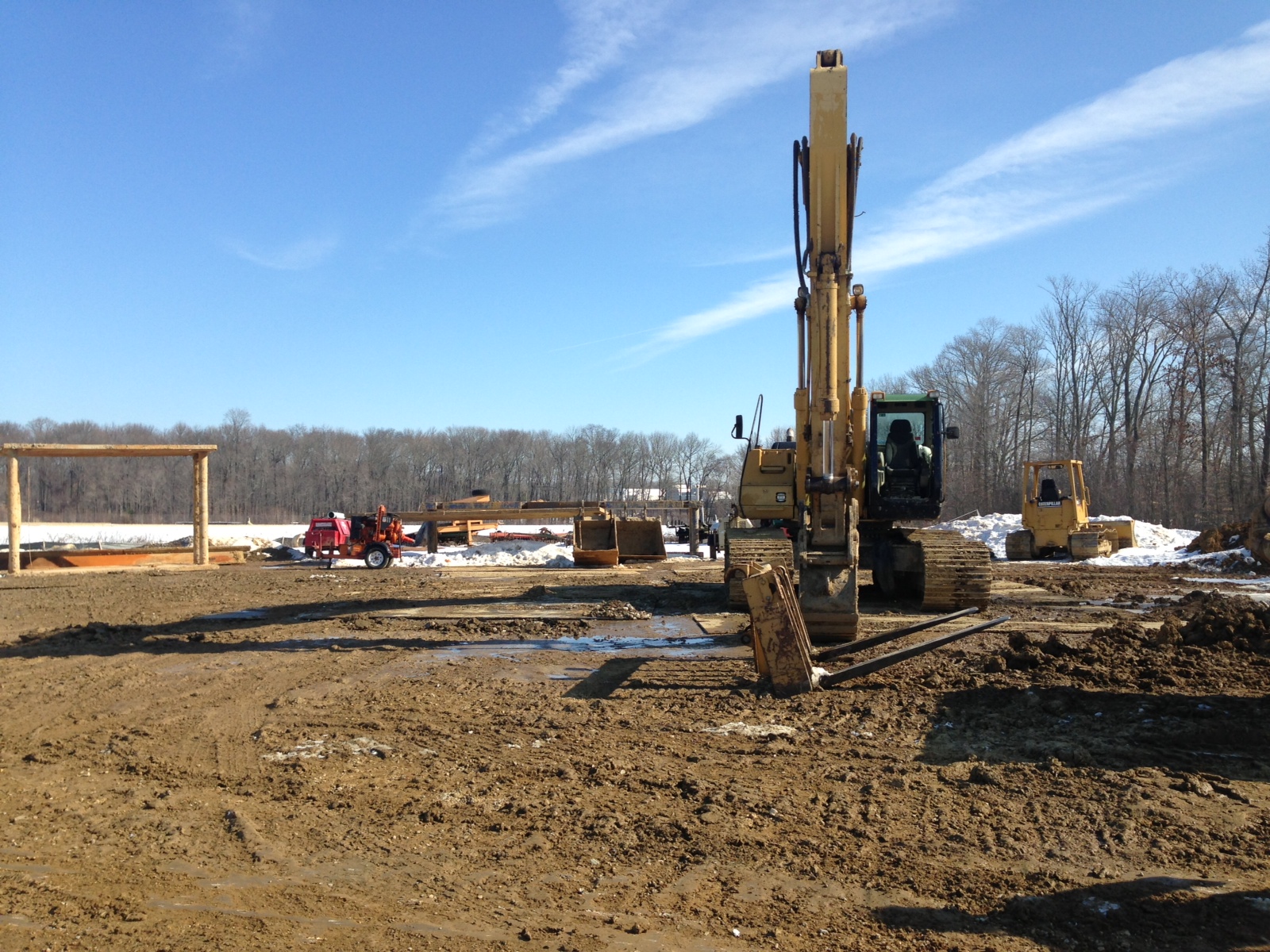 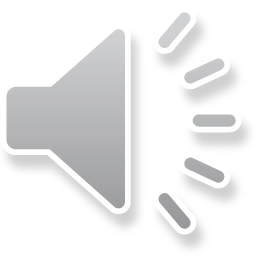 Distribution System – Pearce Creek Service Area
Utility Mark-Out “Paint on the Ground”
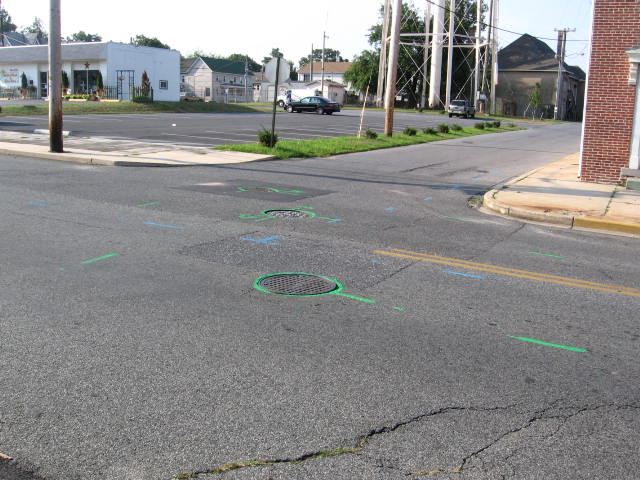 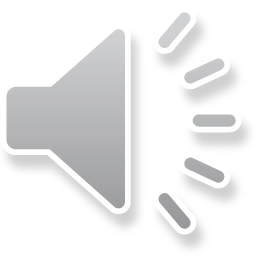 Distribution System – Pearce Creek Service Area
“Stringing Out Pipe”
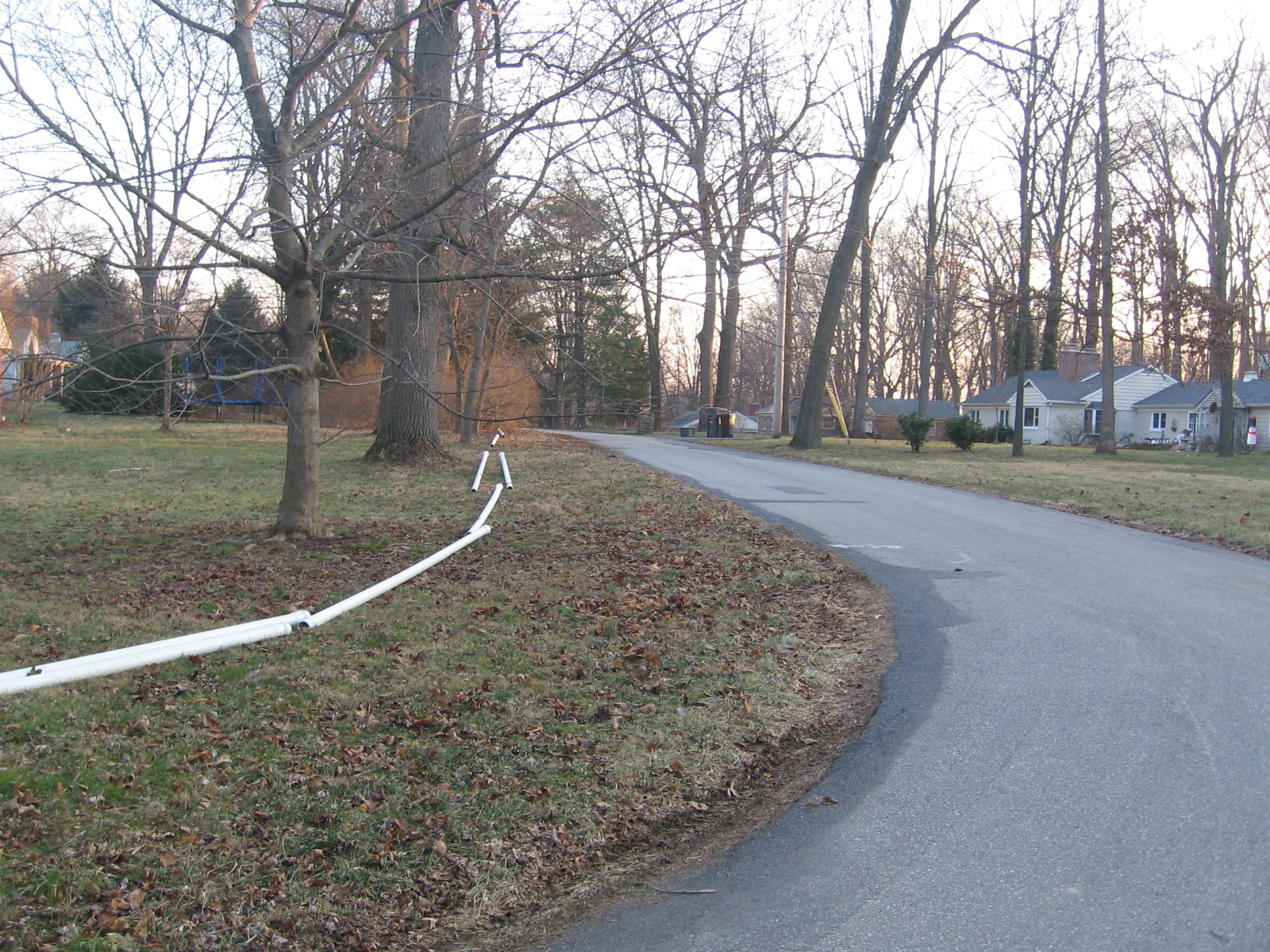 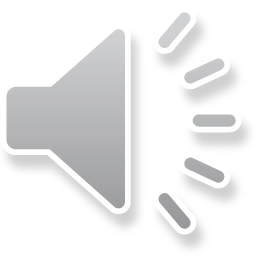 Distribution System – Pearce Creek Service Area
Excavating for Pipe – Off Road
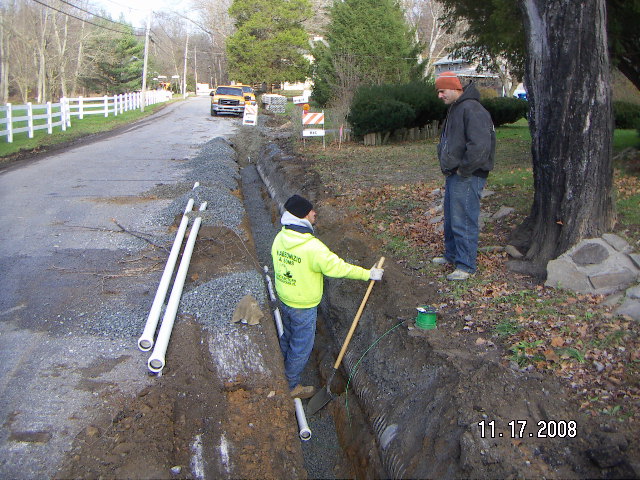 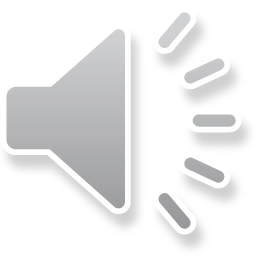 Distribution System – Pearce Creek Service Area
Excavating for Pipe – In Roadway
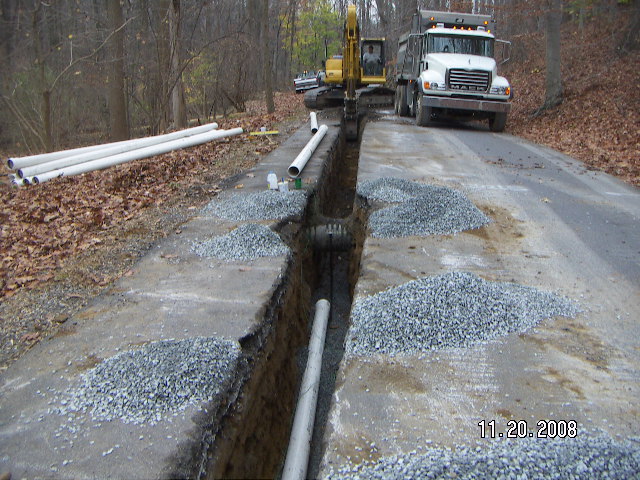 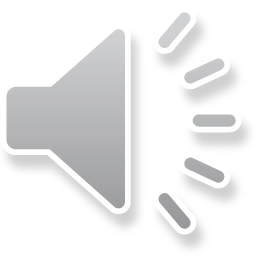 Distribution System – Pearce Creek Service Area
Damage to Existing Asphalt
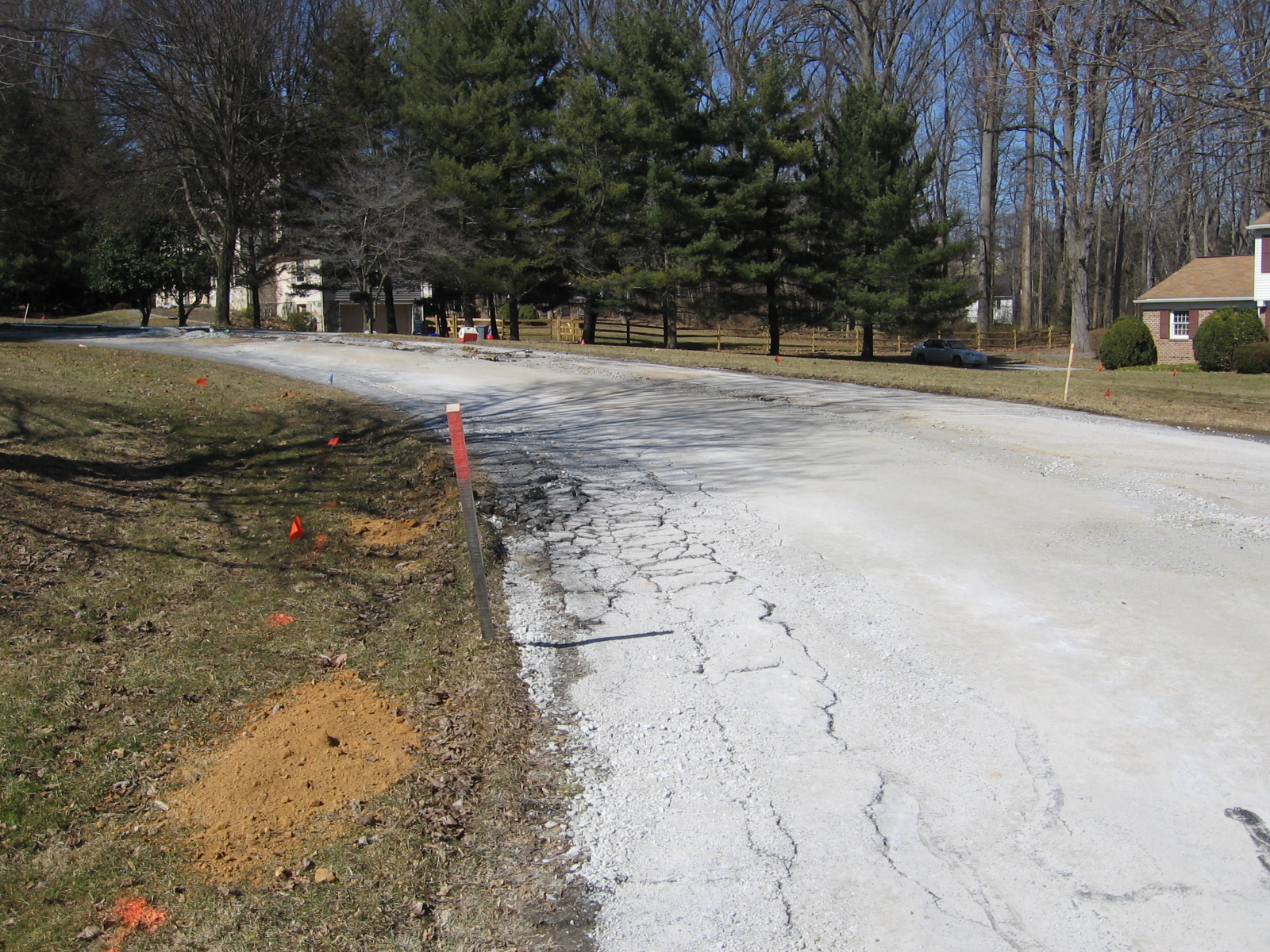 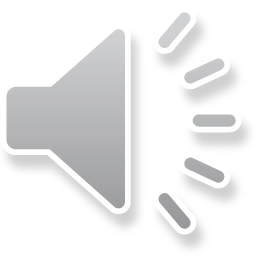 Distribution System – Pearce Creek Service Area
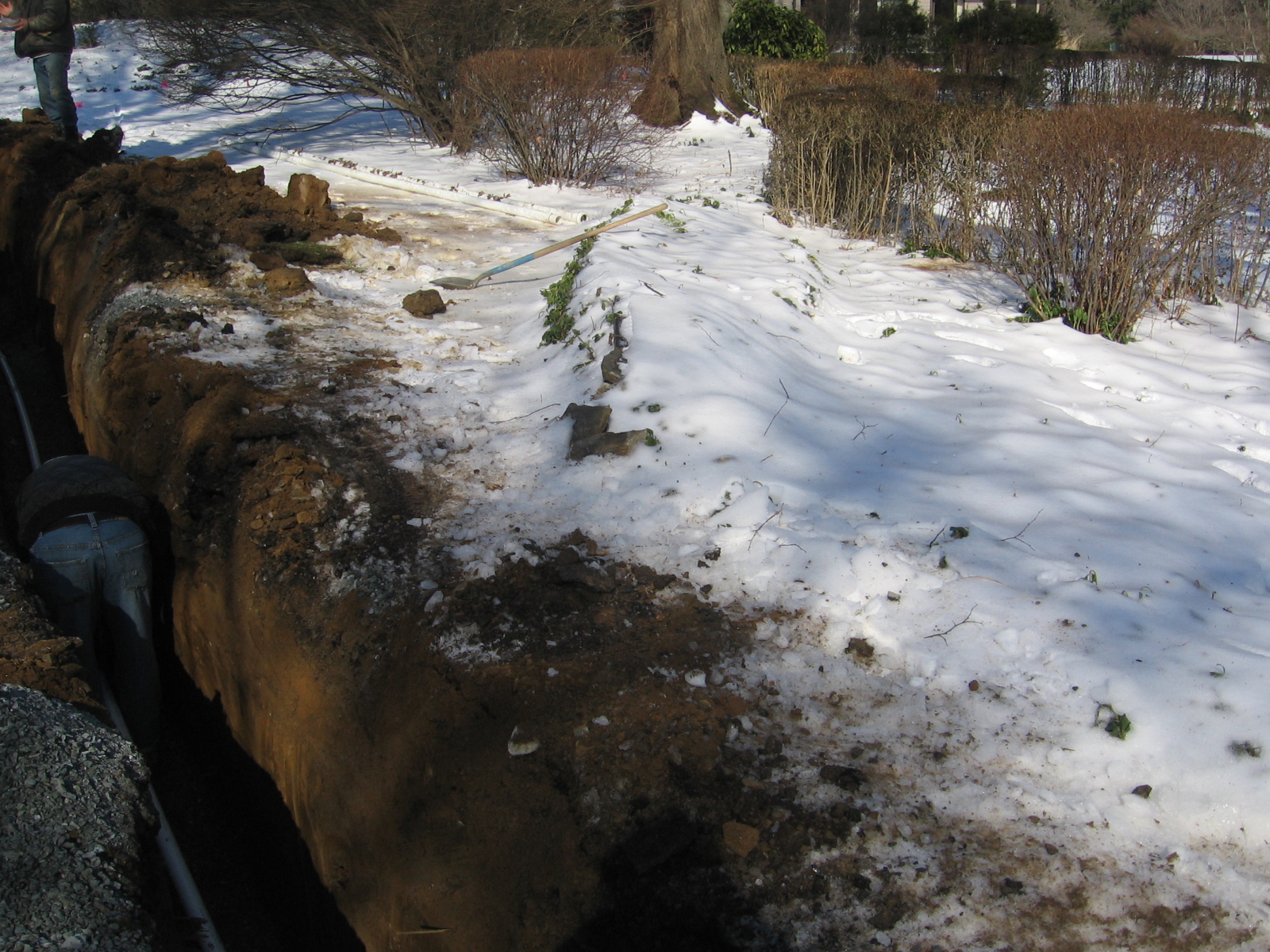 Year Round Work
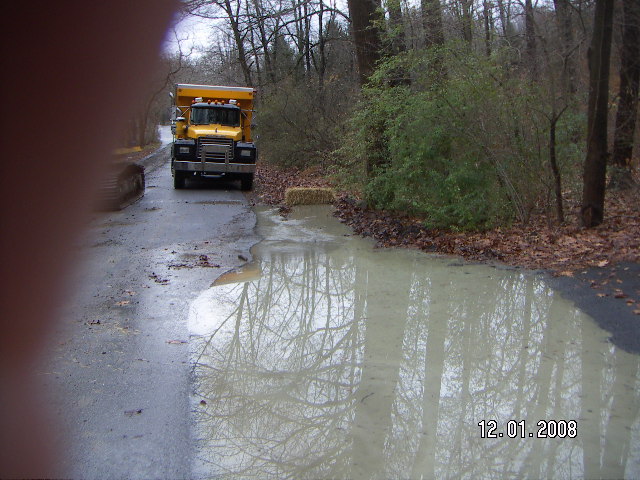 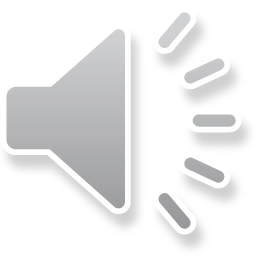 Distribution System – Pearce Creek Service Area
Pressure Testing / Disinfection / Flushing
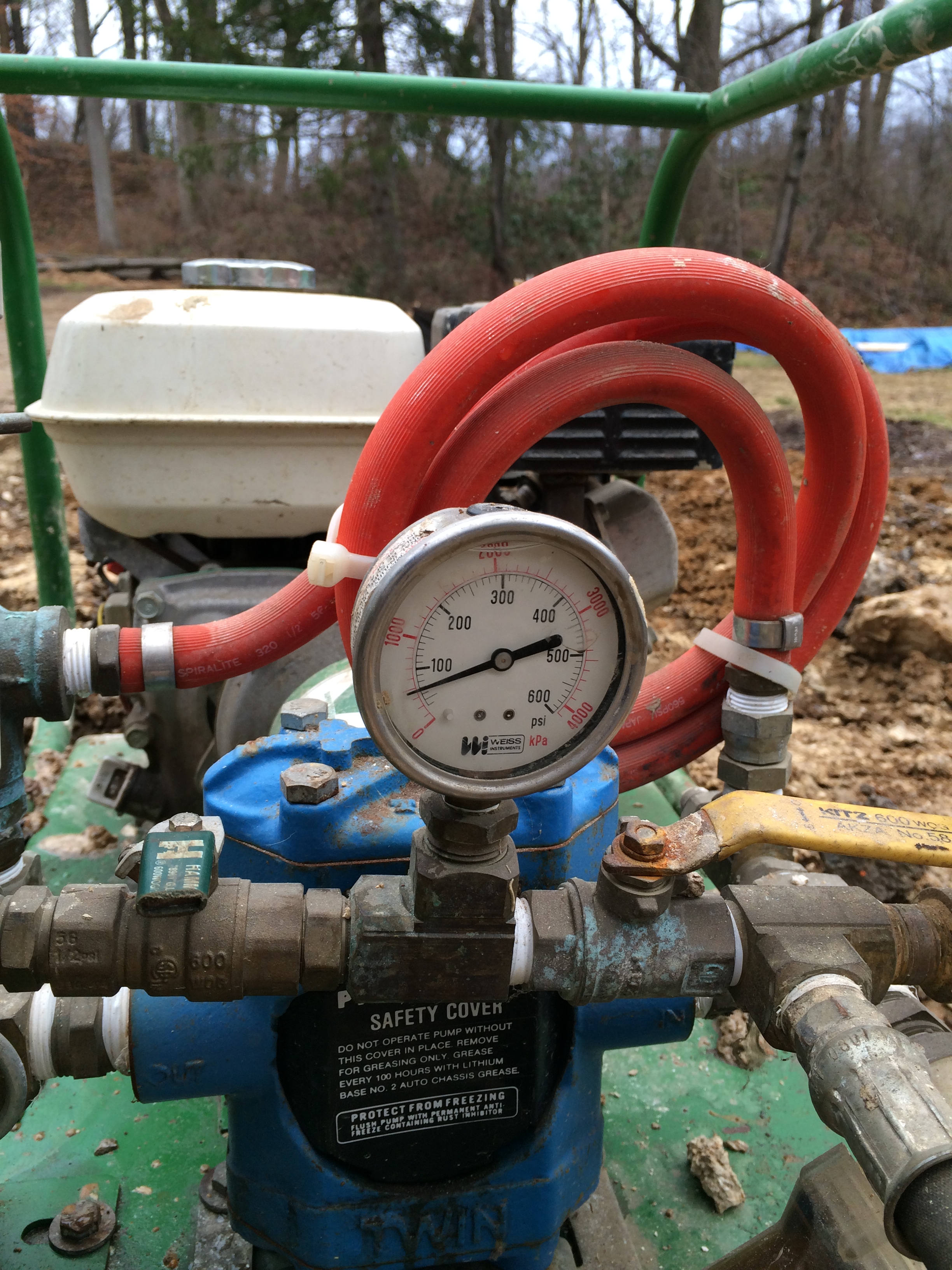 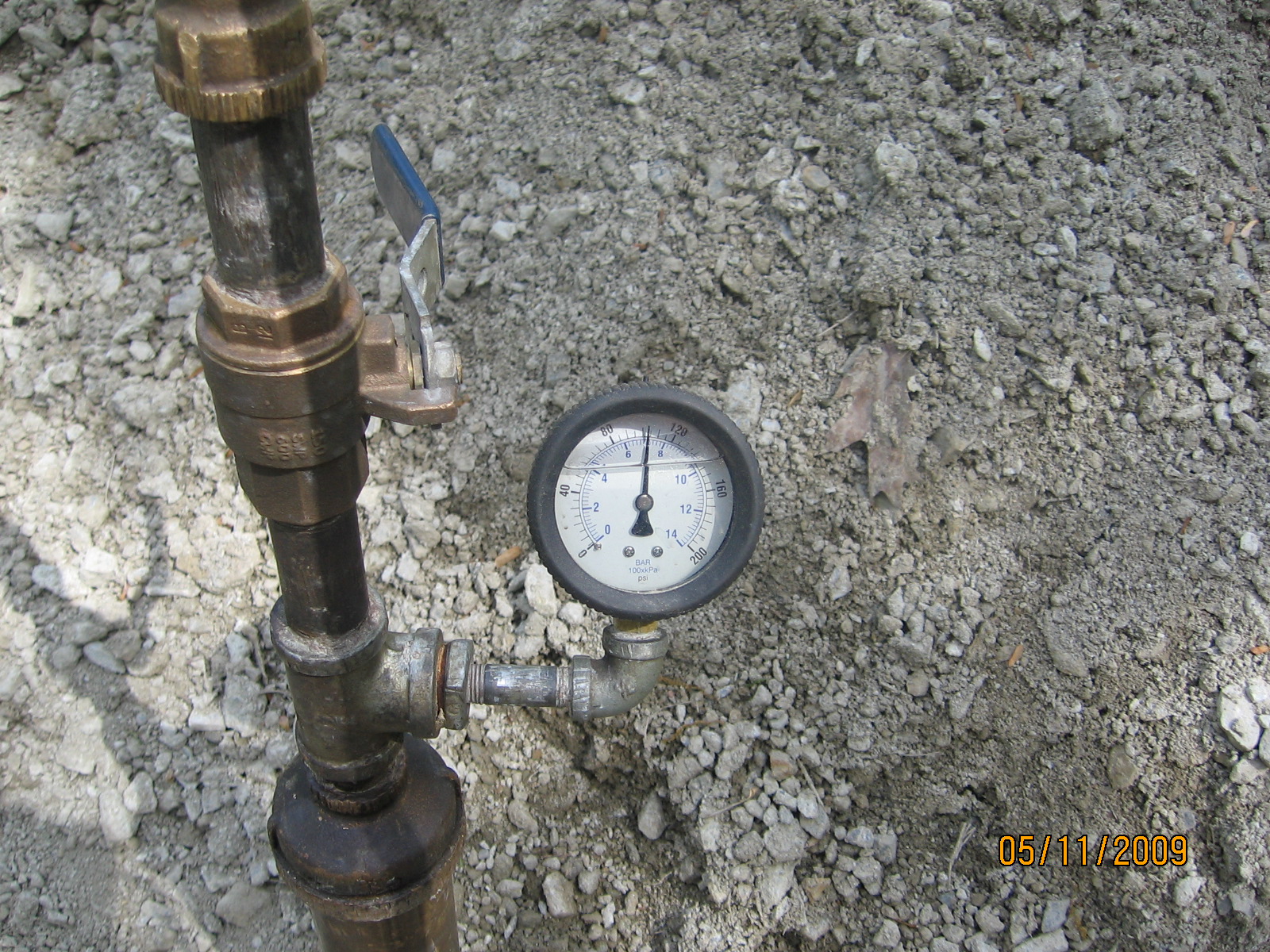 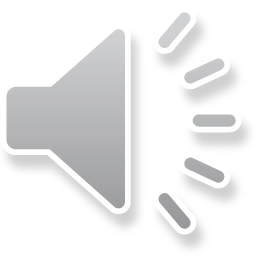 Distribution System – Pearce Creek Service Area
Asphalt Restoration – Box Out
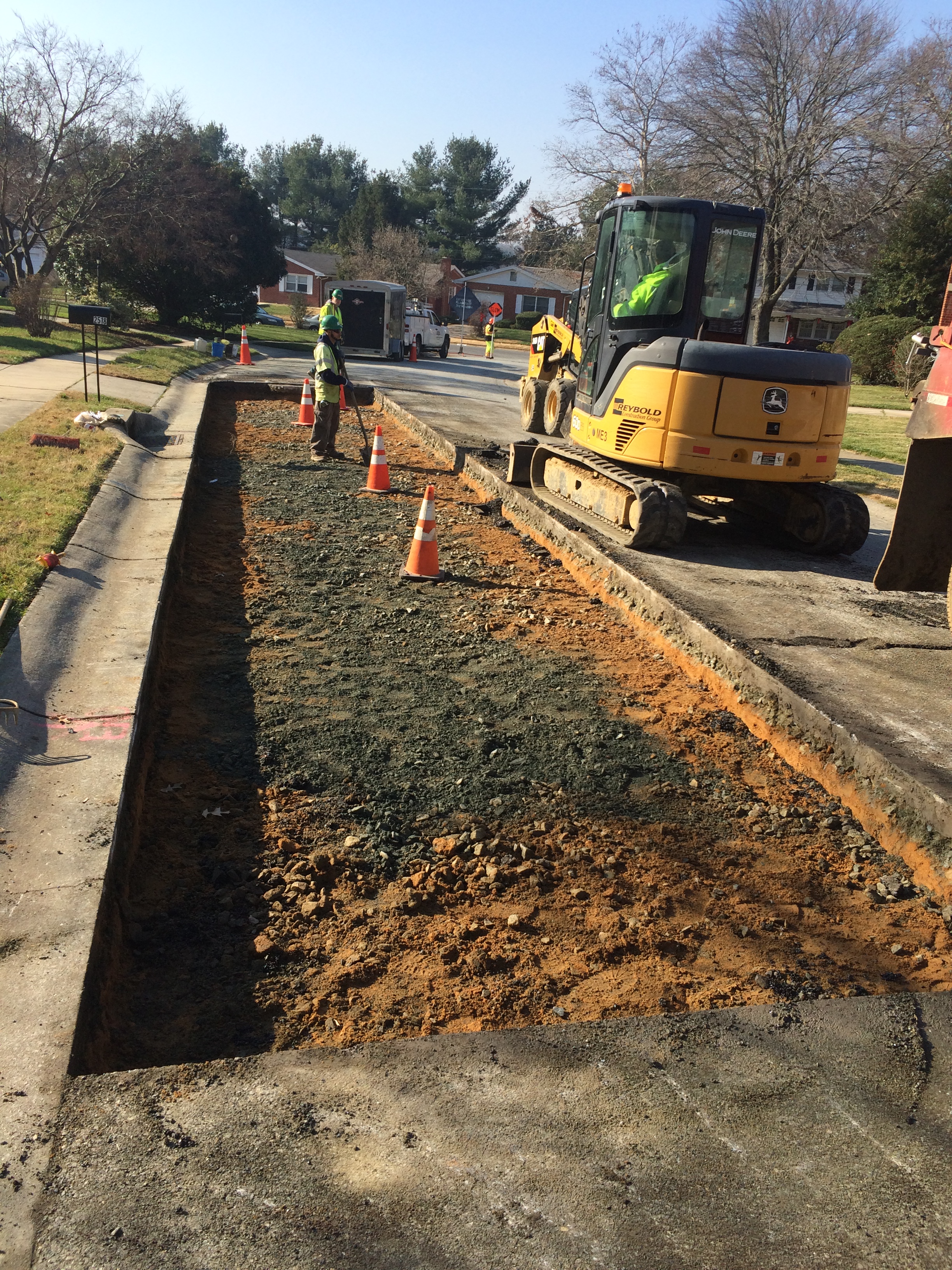 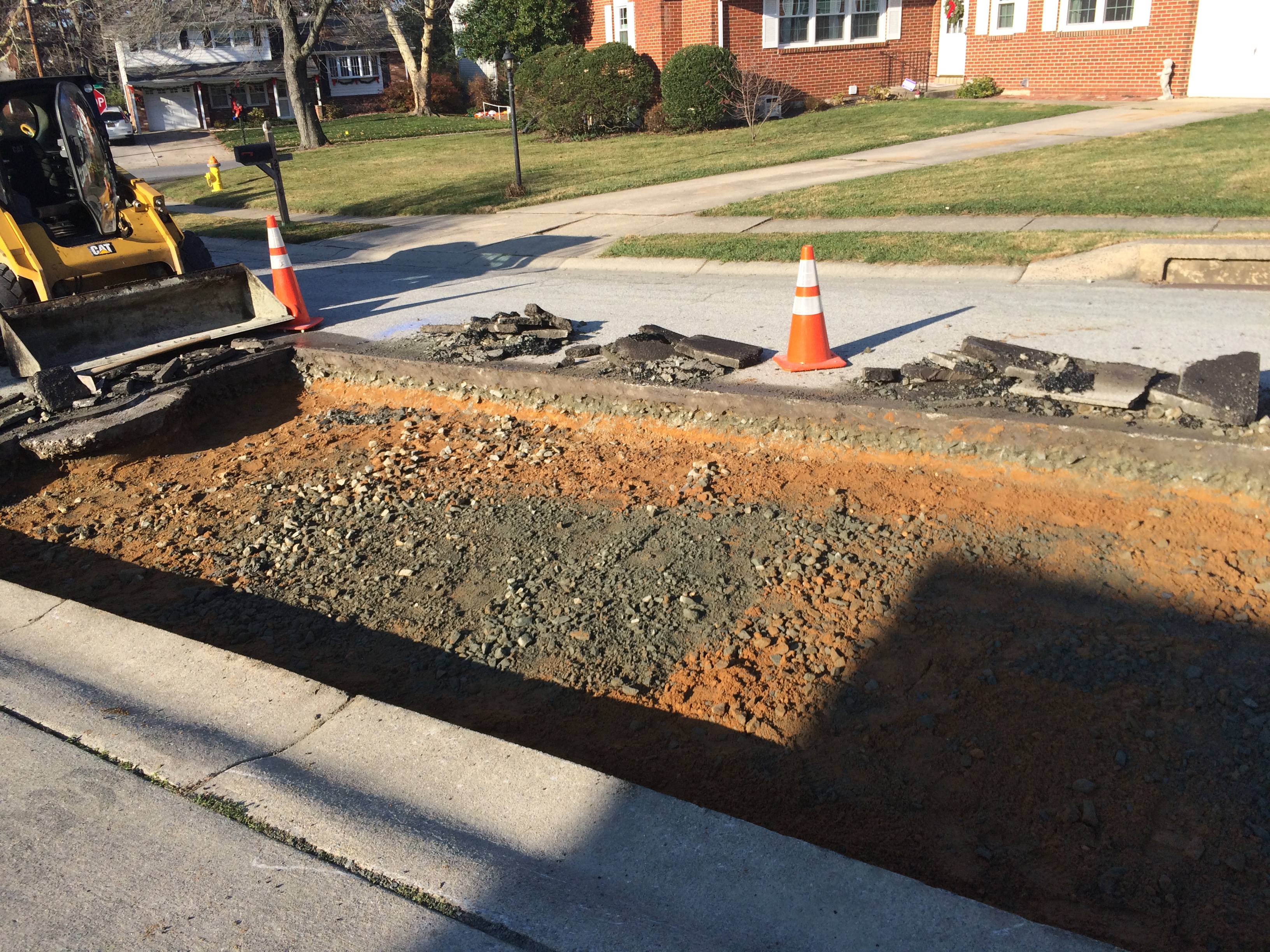 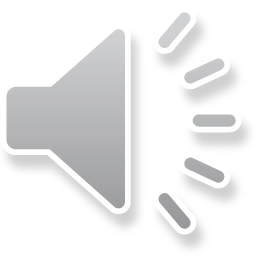 Distribution System – Pearce Creek Service Area
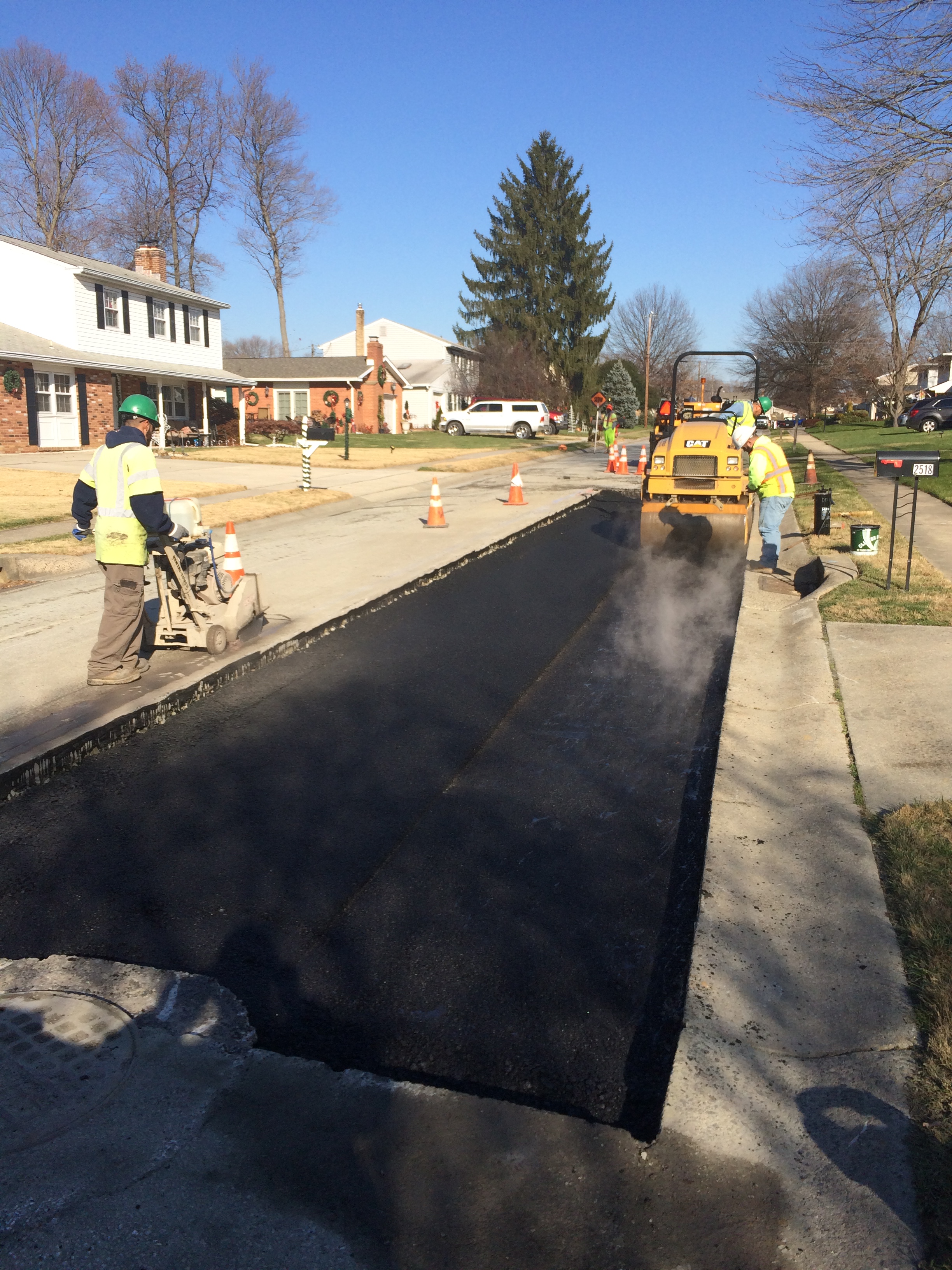 Asphalt Restoration - Patching
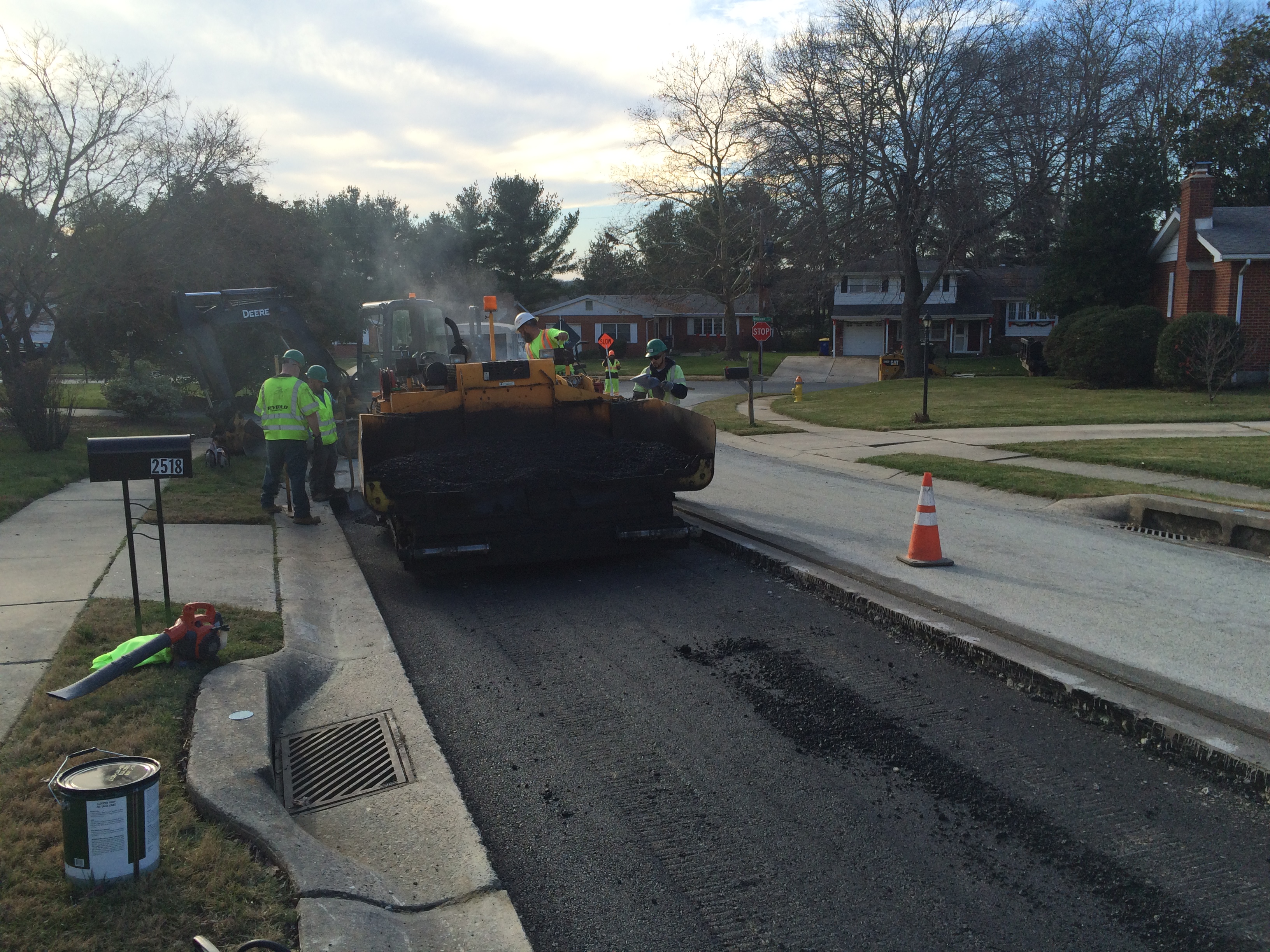 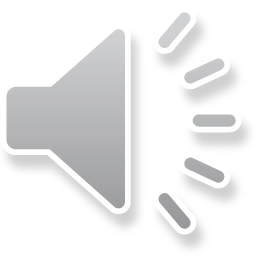 Distribution System – Pearce Creek Service Area
Grass Restoration – Seeding & Mulch
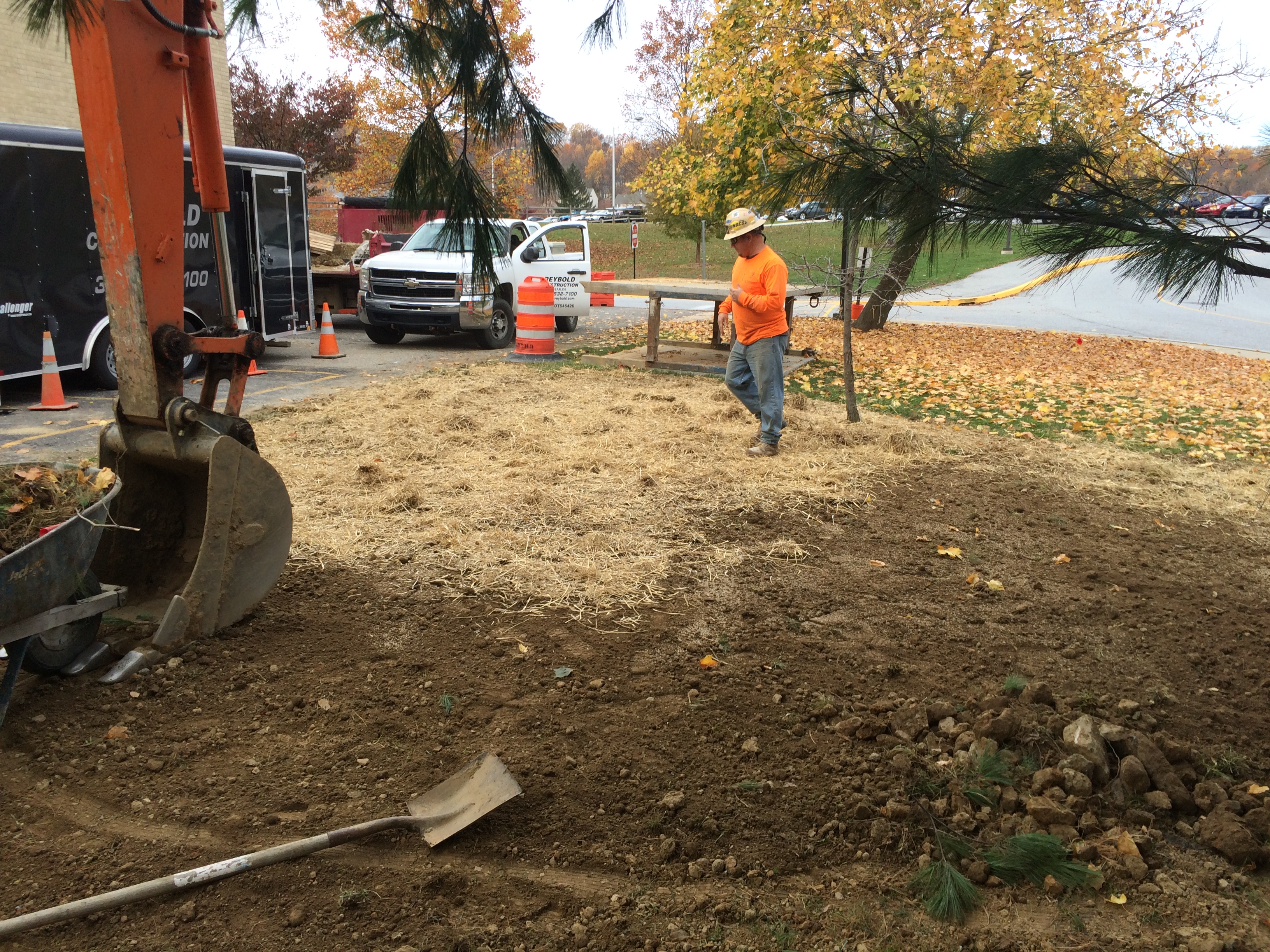 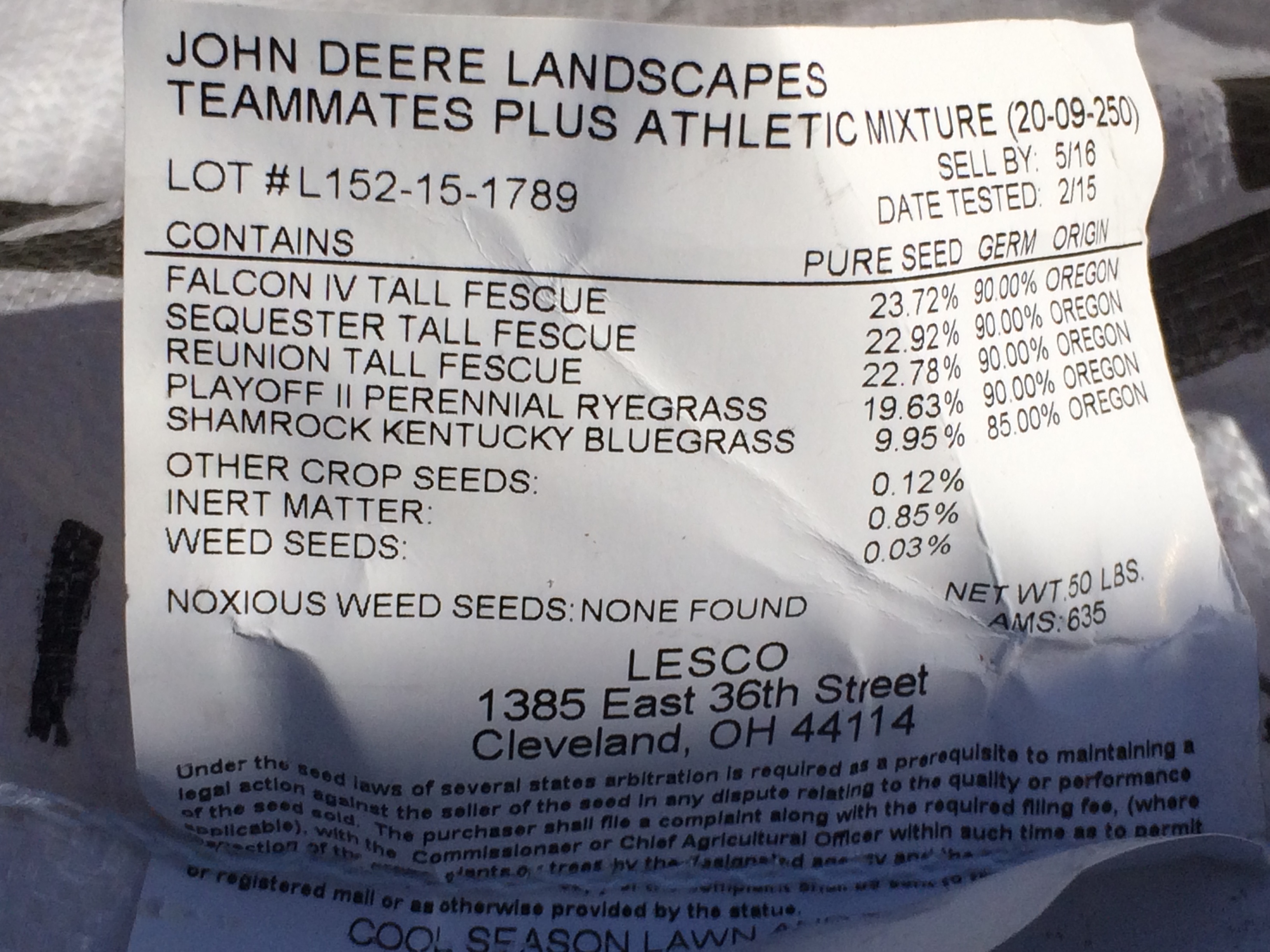 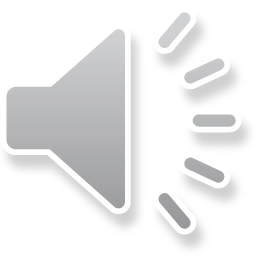 On-Lot Construction – More to Come
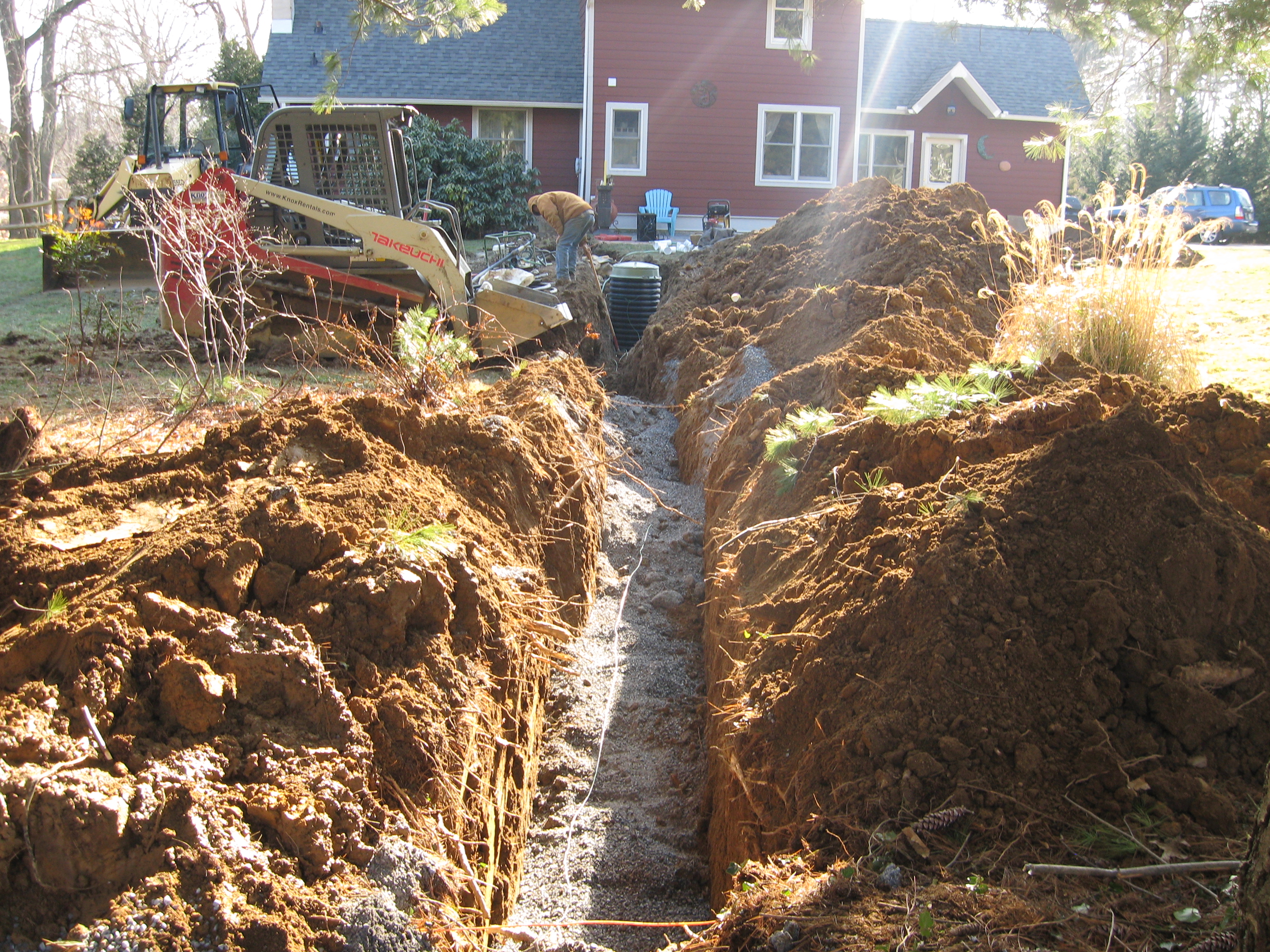 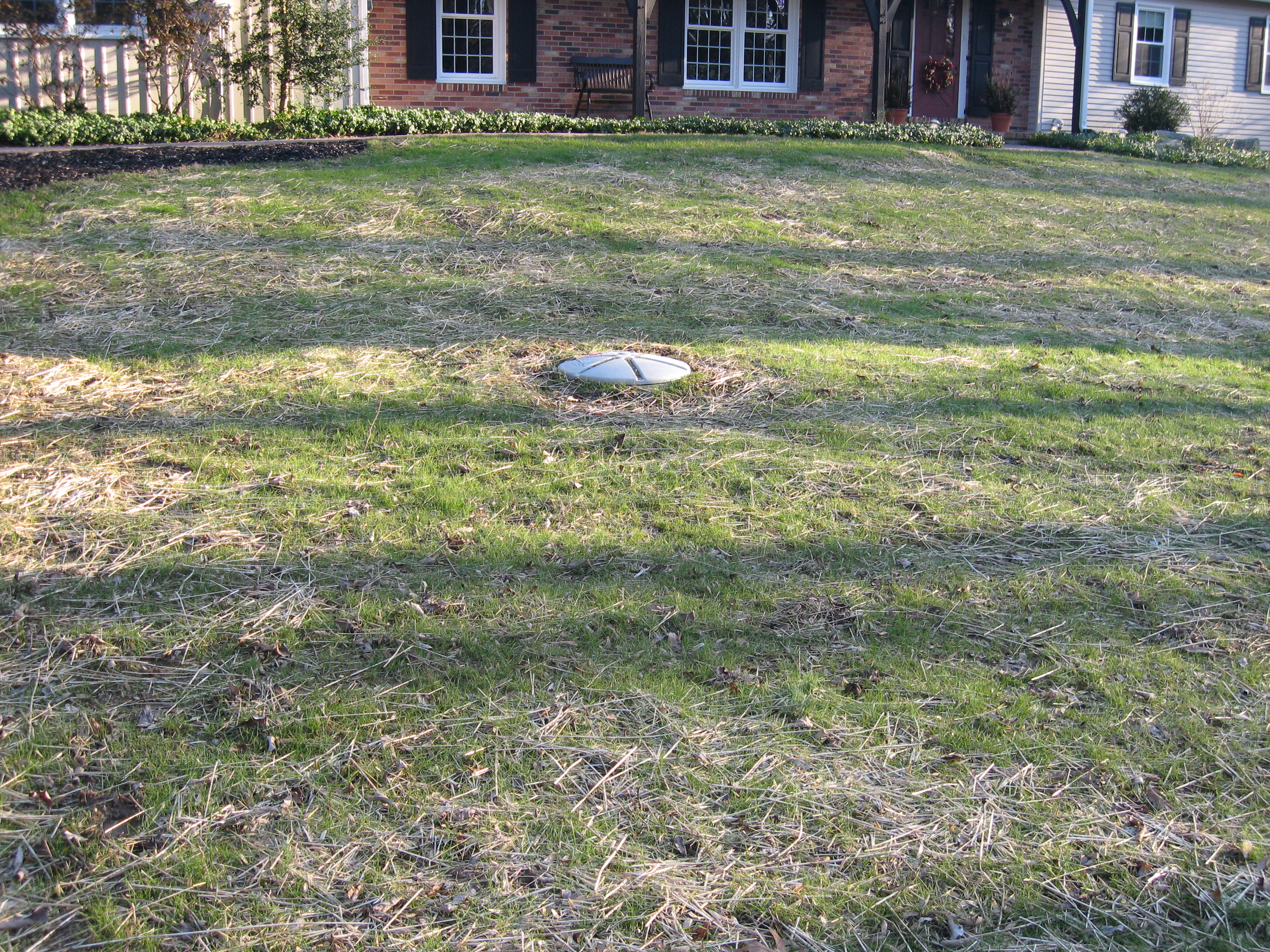 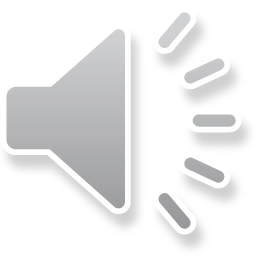 What to Expect During Construction
If you have any questions regarding the project please contact:
Christopher Rogers
Christopher.Rogers@aecom.com
302-781-5945

THANK YOU
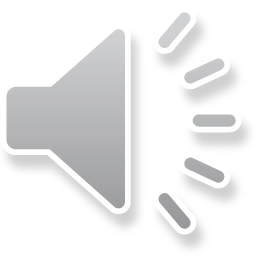